MANFAAT MADANI
NADI X INISIATIF KERAJAAN
Manfaat MADANI ialah portal oleh Kementerian Kewangan Malaysia yang menyenaraikan pelbagai bantuan kerajaan untuk:
Individu dan Keluarga
Perniagaan dan Majikan
Komuniti
Pengenalan
Objektif
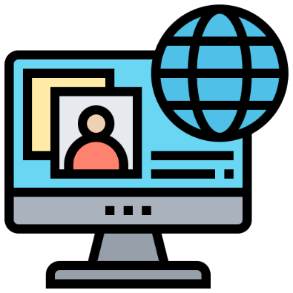 Portal Manfaat MADANI ialah pusat sehenti untuk rakyat mendapatkan maklumat bantuan kerajaan.
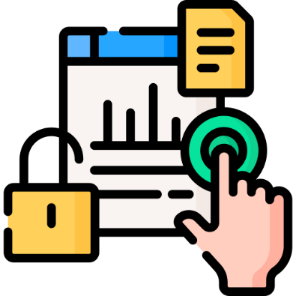 Ia memastikan ketelusan, memudahkan akses kepada bantuan, dan mempercepatkan penyampaian inisiatif.
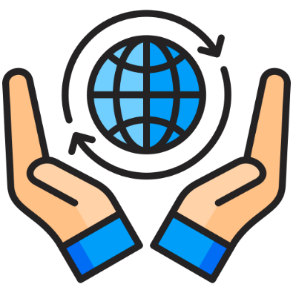 Portal ini juga membantu rakyat menyemak kelayakan dan cara memohon bantuan.
Kategori Penerima
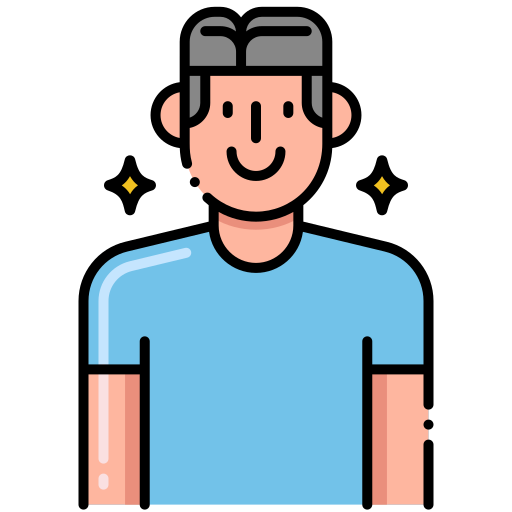 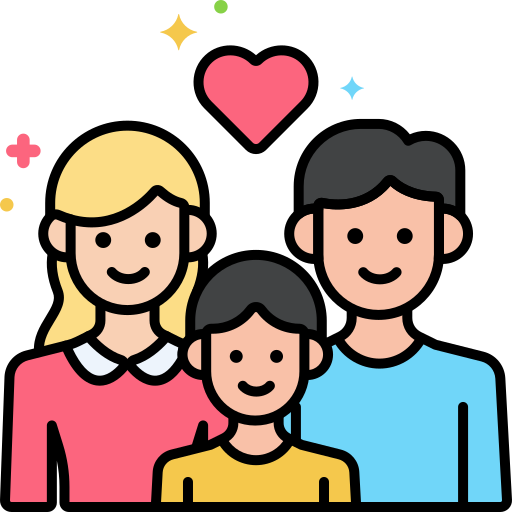 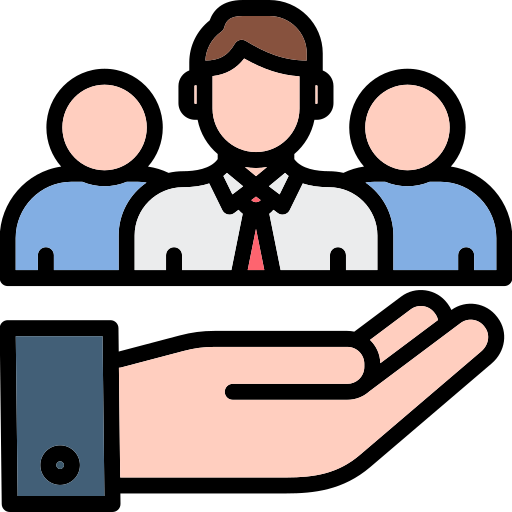 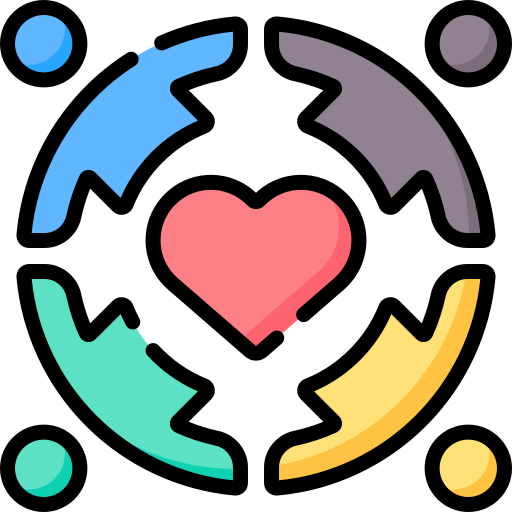 Individu dan keluarga
Perniagaan dan Majikan
Komuniti
MANFAAT MADANI (Individu dan Keluarga)
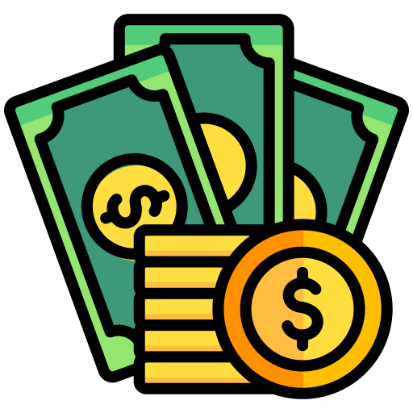 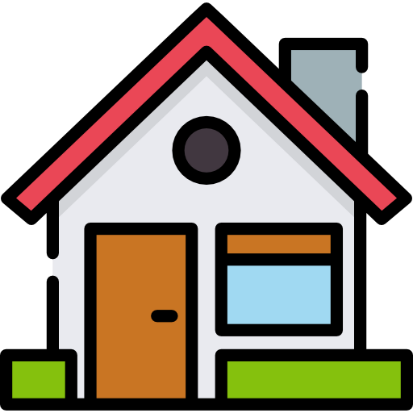 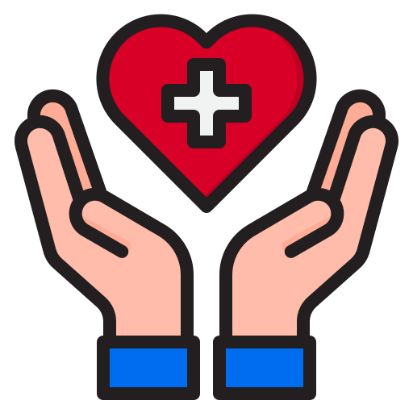 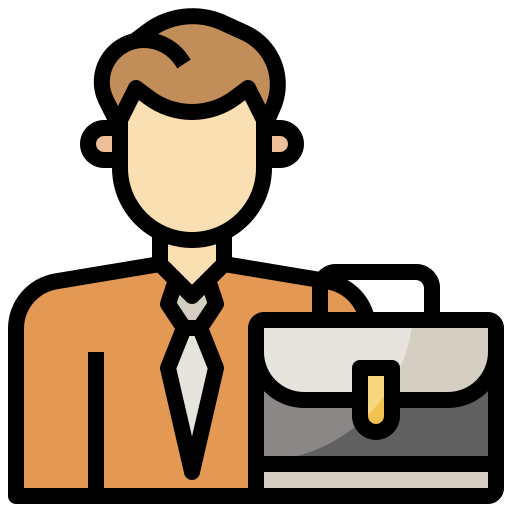 Kewangan dan Sara Hidup
Perumahan
Kesihatan
Pekerjaan dan Pendapatan
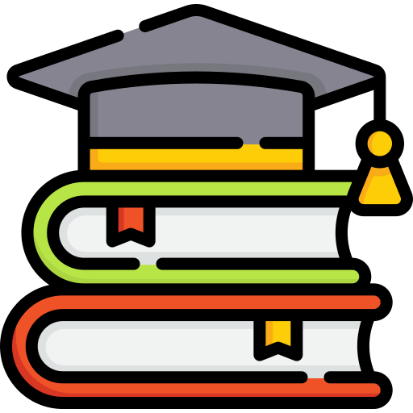 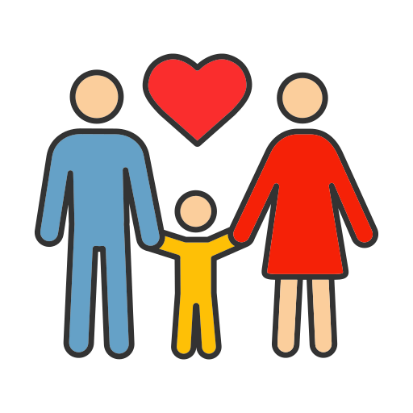 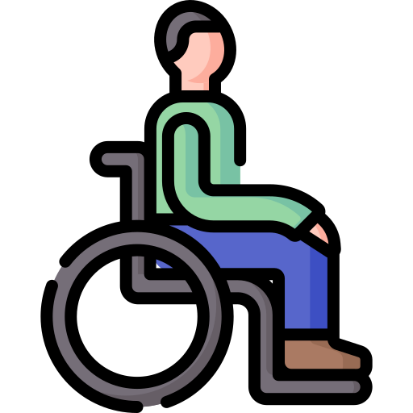 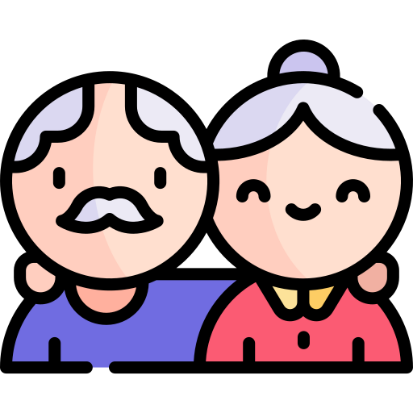 Pendidikan dan Latihan
Warga Emas
Penjagaan Anak
Orang Kurang Upaya
MANFAAT MADANI (Perniagaan dan Majikan)
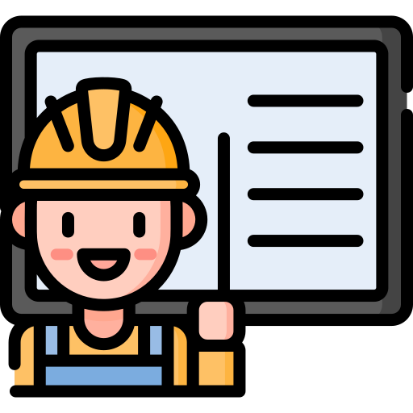 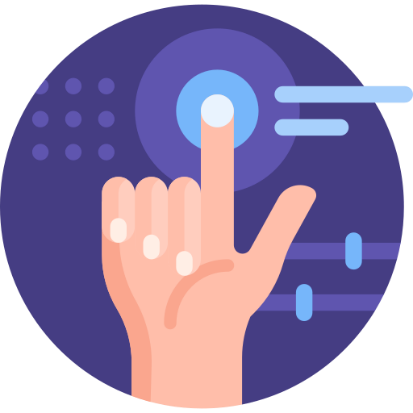 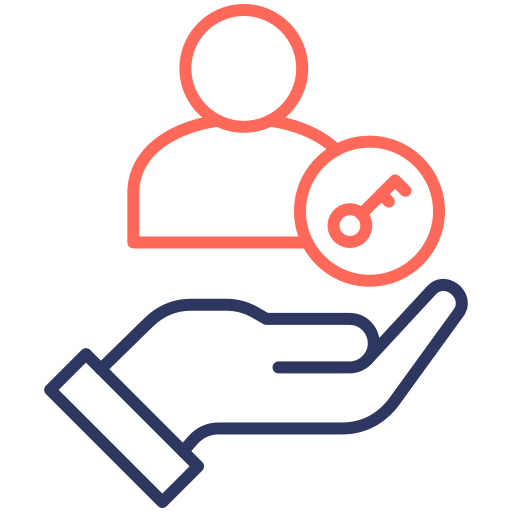 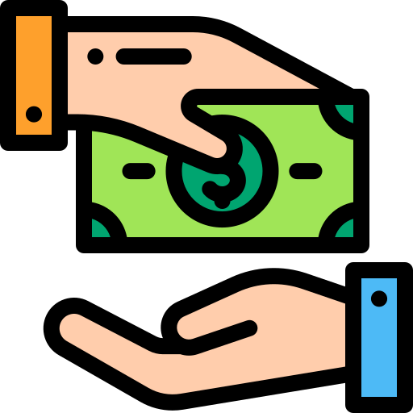 Kewangan dan Pembiayaan
Akses Pasaran
Pengambilan dan Latihan Pekerja
Pendigitalan
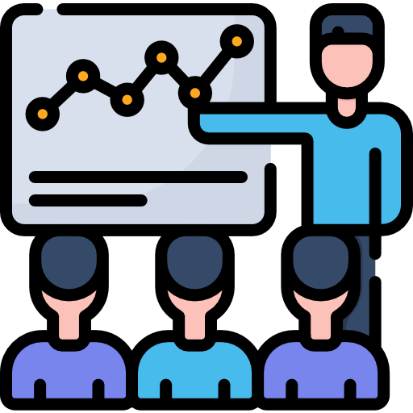 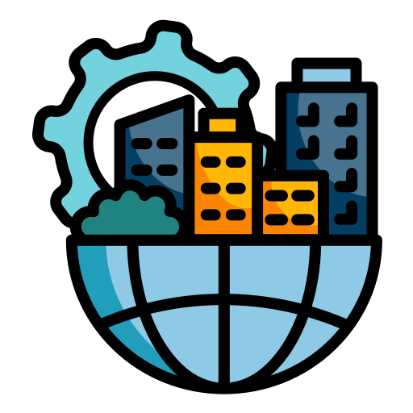 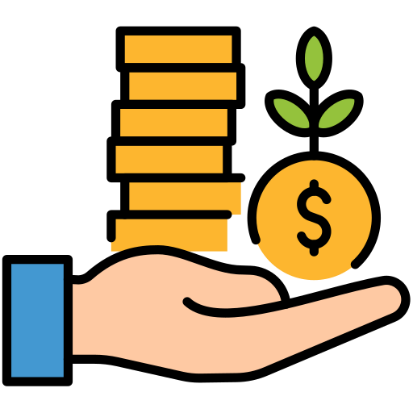 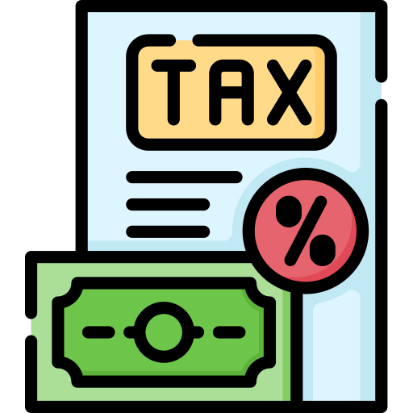 Insentif Cukai
Bimbingan dan Latihan Keusahawanan
Pelaburan
Kemudahan Infrastruktur
MANFAAT MADANI (Perniagaan dan Majikan)
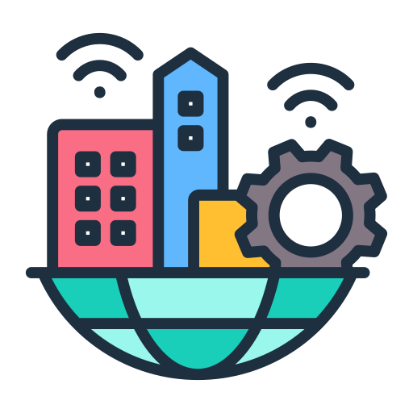 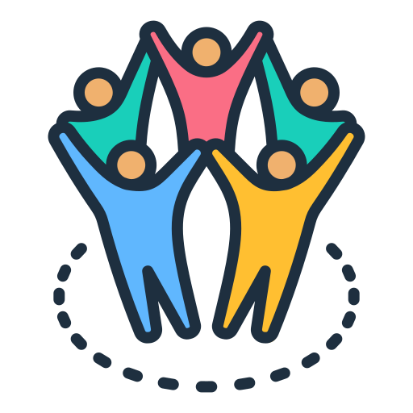 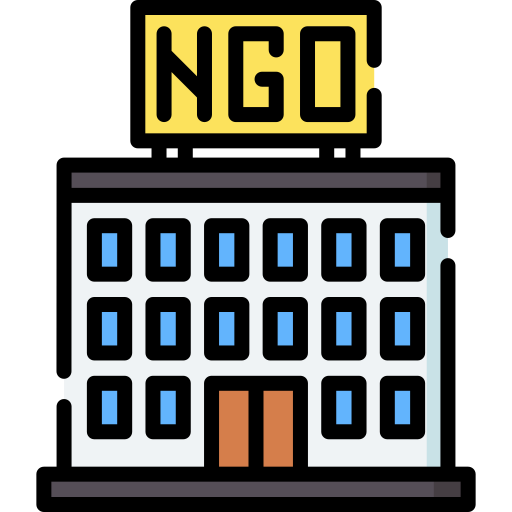 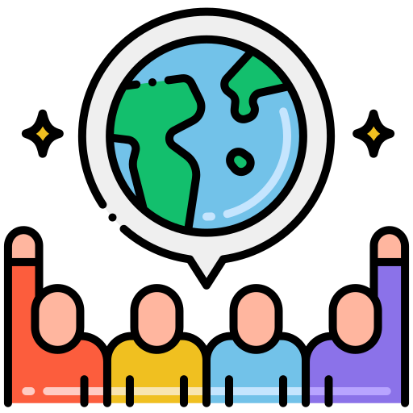 Pembangunan Komuniti
Pembangunan ESG
NGO dan Kesukarelawan
Infrastruktur dan Kemudahan
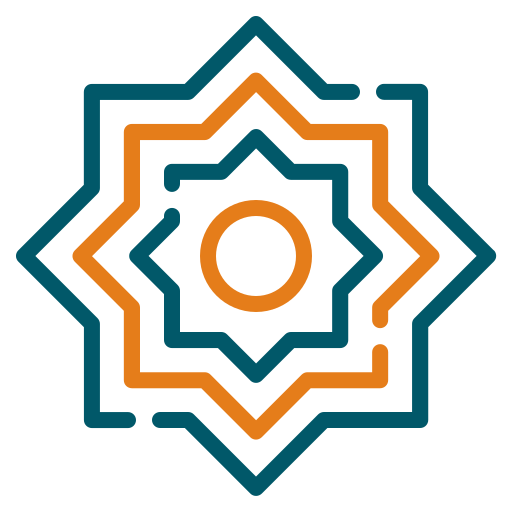 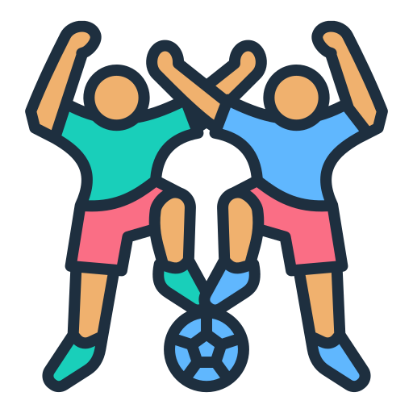 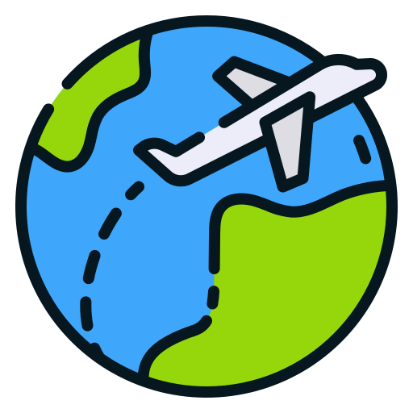 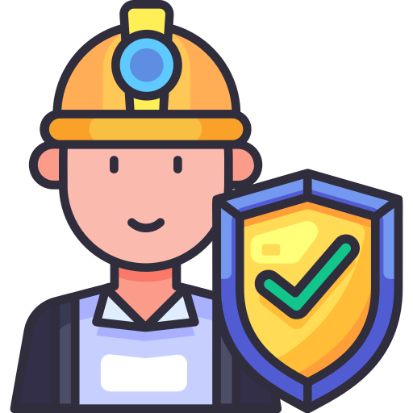 Keselamatan
Pelancongan dan Kreatif
Syiar Islam
Belia dan Sukan
Cara Menyemak
Layari portal rasmi di https://manfaat.mof.gov.my. 

Pilih kategori yang bersesuaian seperti:
Individu dan Keluarga
Perniagaan dan Majikan
Komuniti

Teliti senarai inisiatif yang tersedia dan klik pada program yang diminati untuk maklumat lanjut.

Ikuti arahan permohonan yang disediakan untuk setiap program.
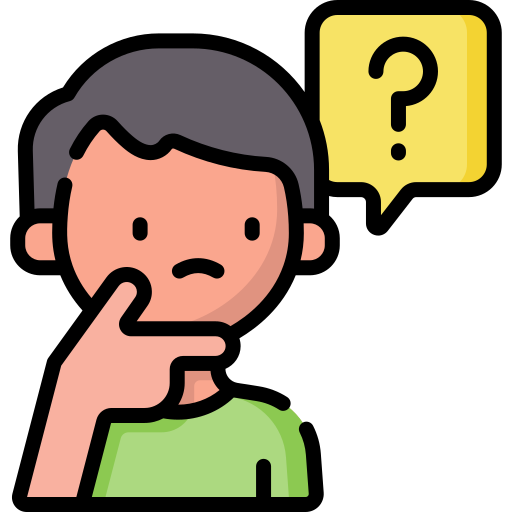 Layari https://manfaat.mof.gov.my. 
Klik butang ‘Mula Di Sini’.
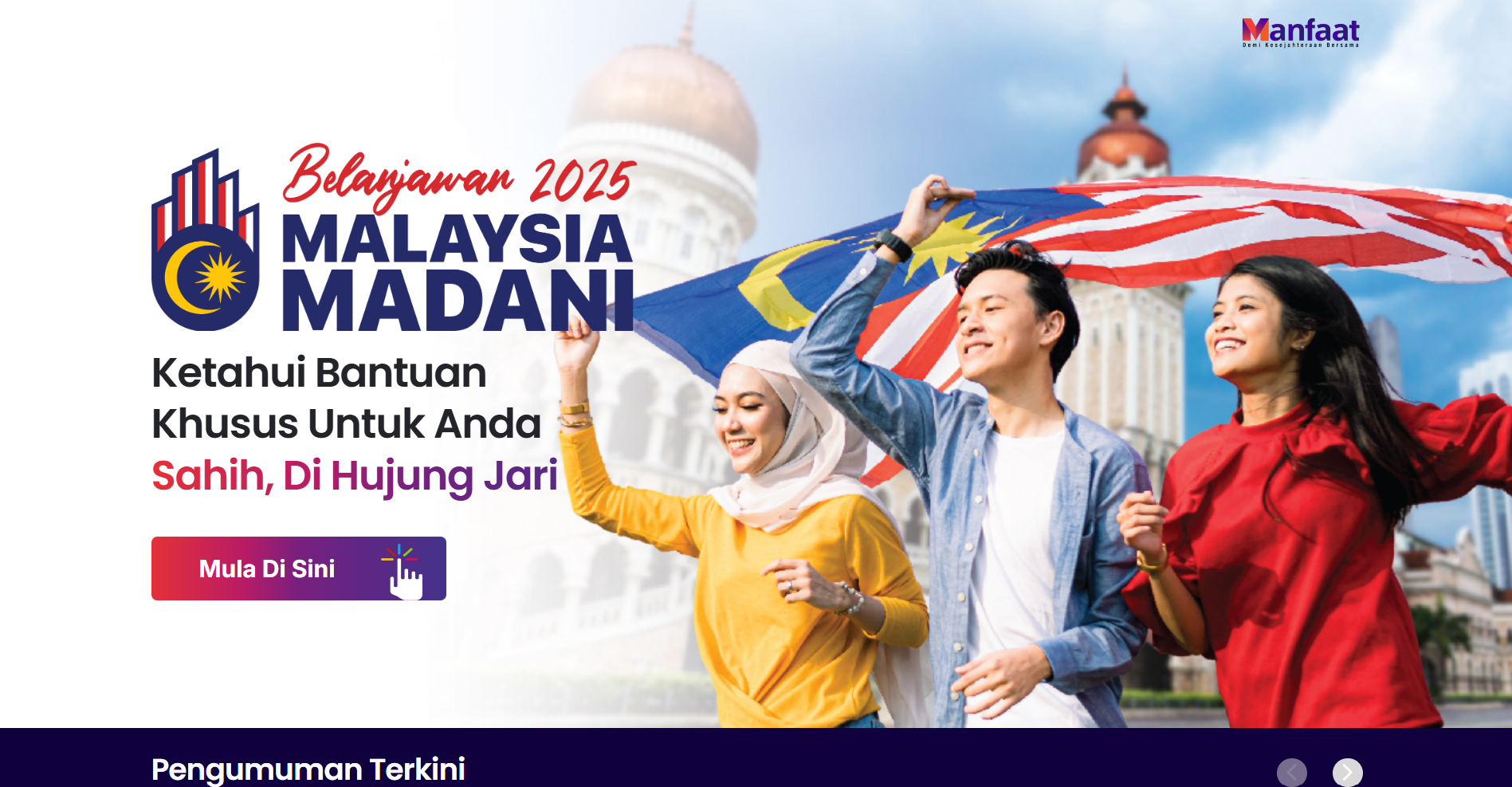 Klik butang ‘Daftar Akaun’.
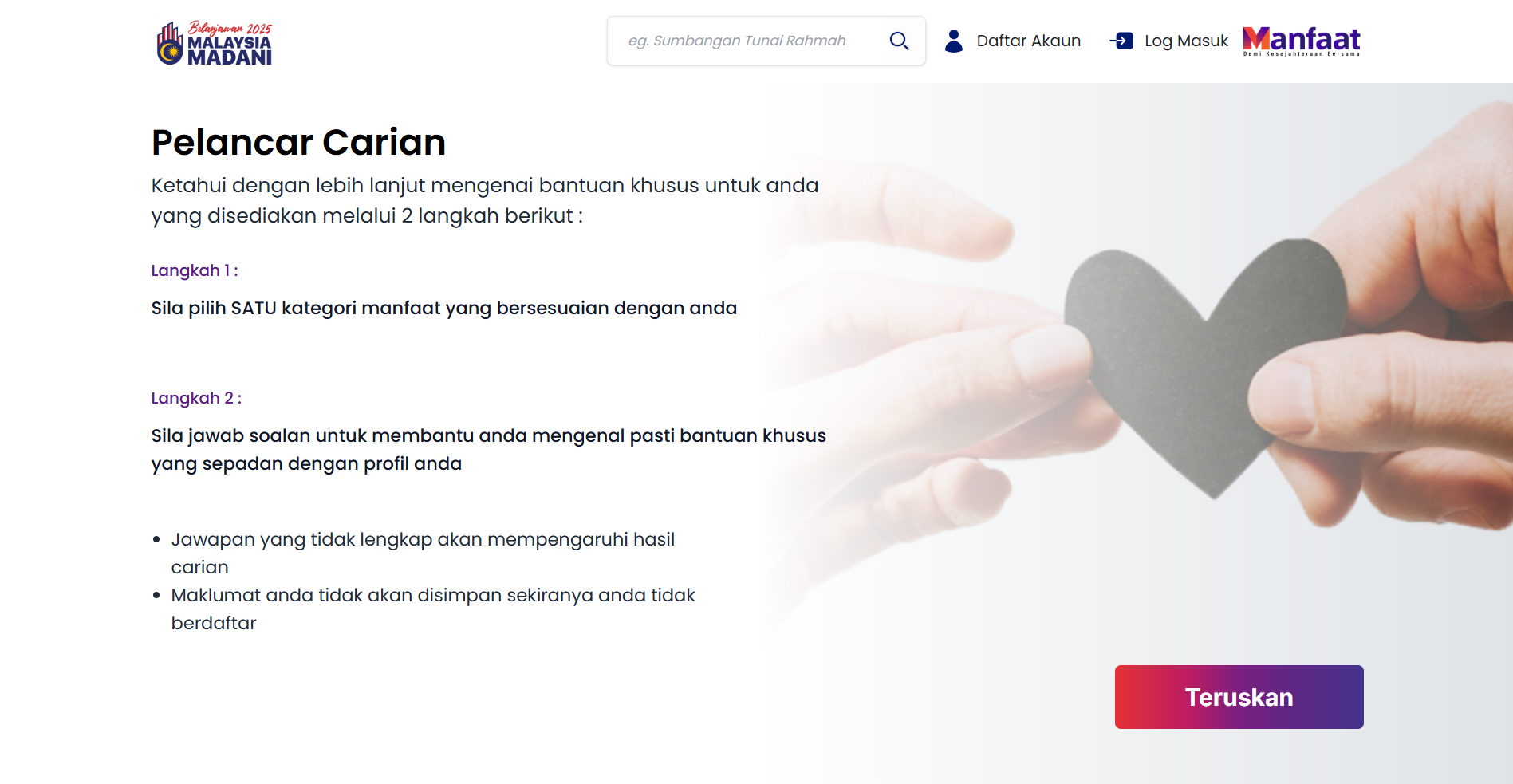 Masukkan emel dan kata laluan.
Klik butang “Daftar Akaun”.
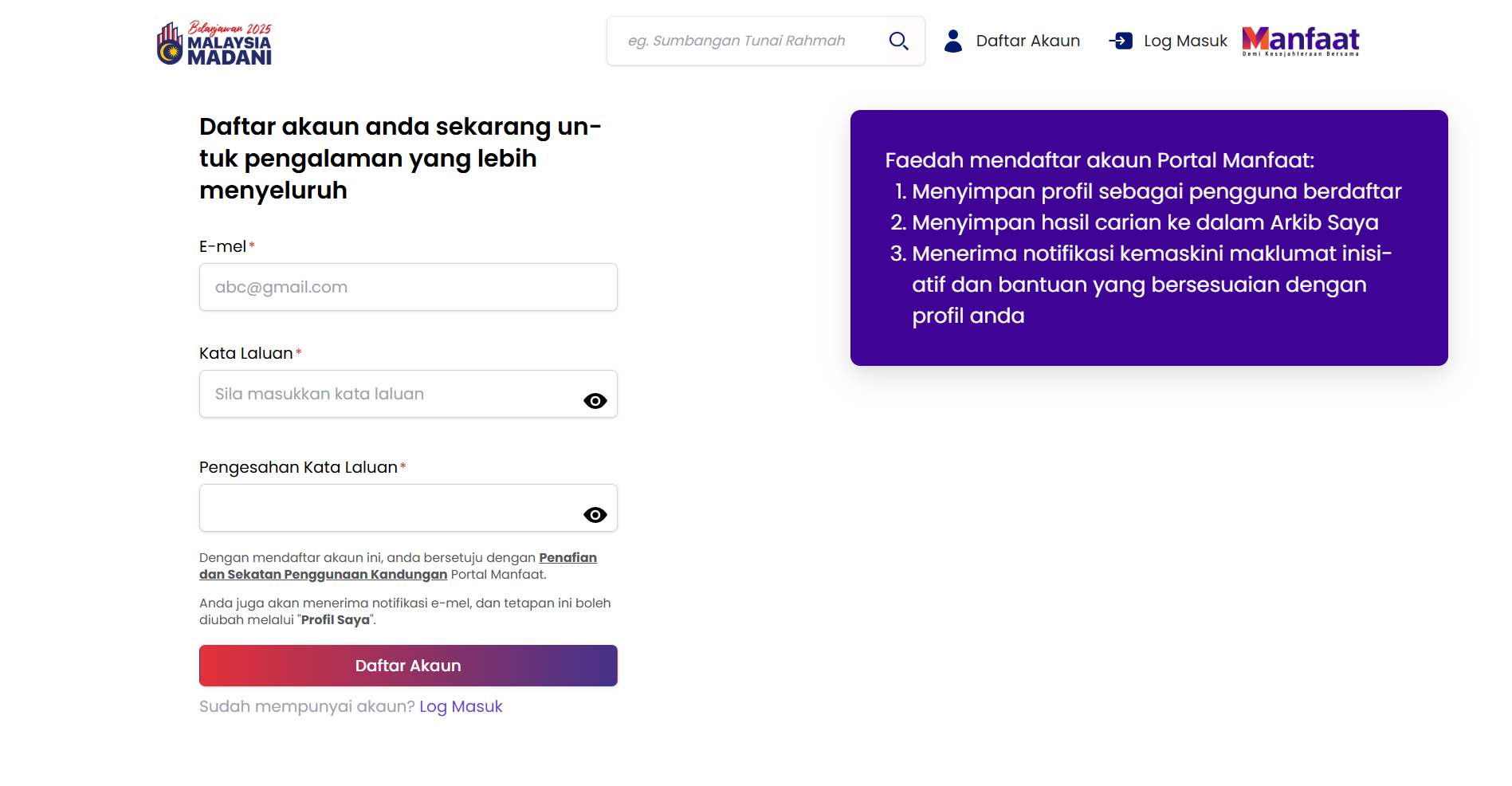 Masukkan emel dan kata laluan yang didaftarkan.
Klik butang “Log Masuk”.
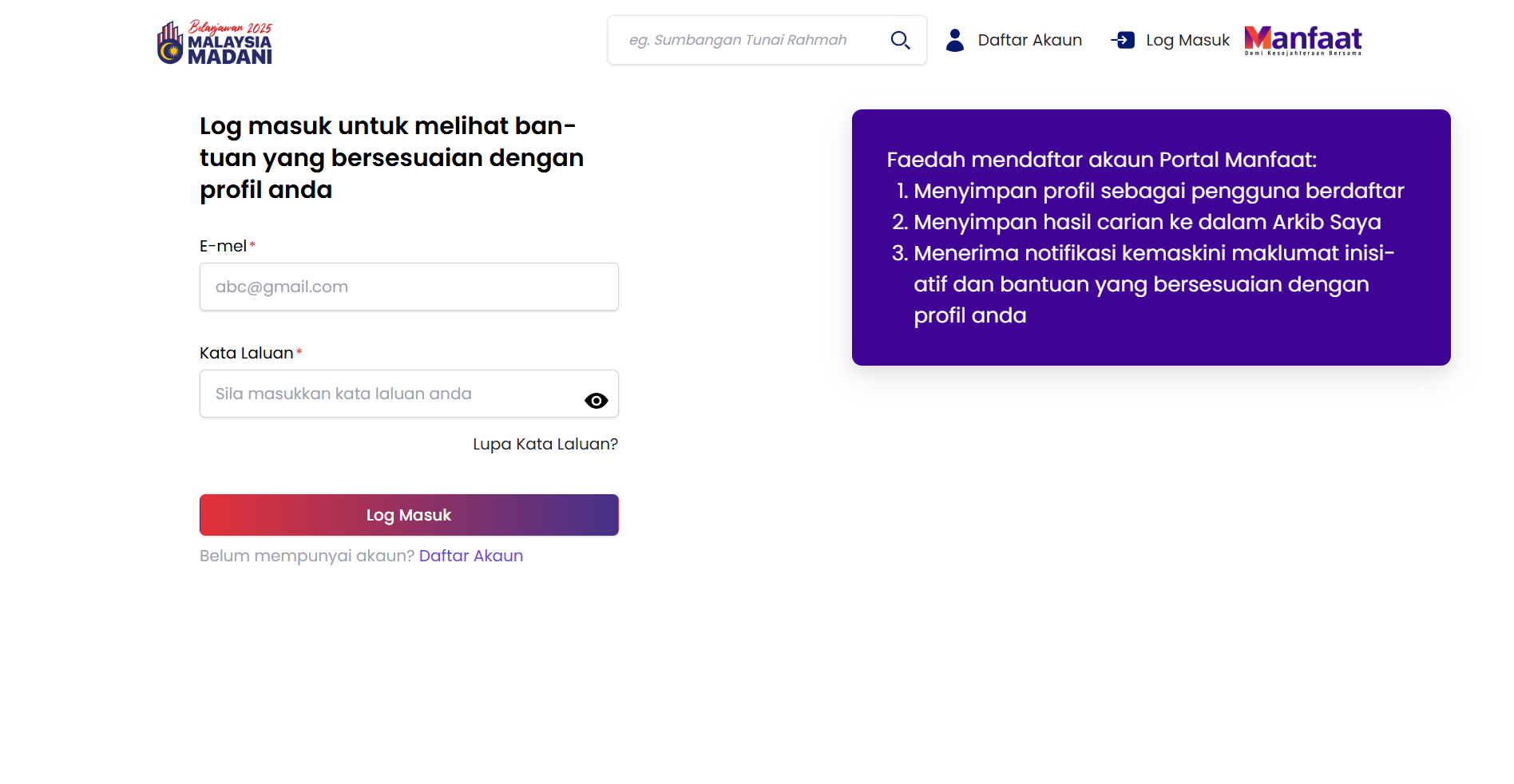 Klik butang “Pinda Profil” di bahagian bawah paparan.
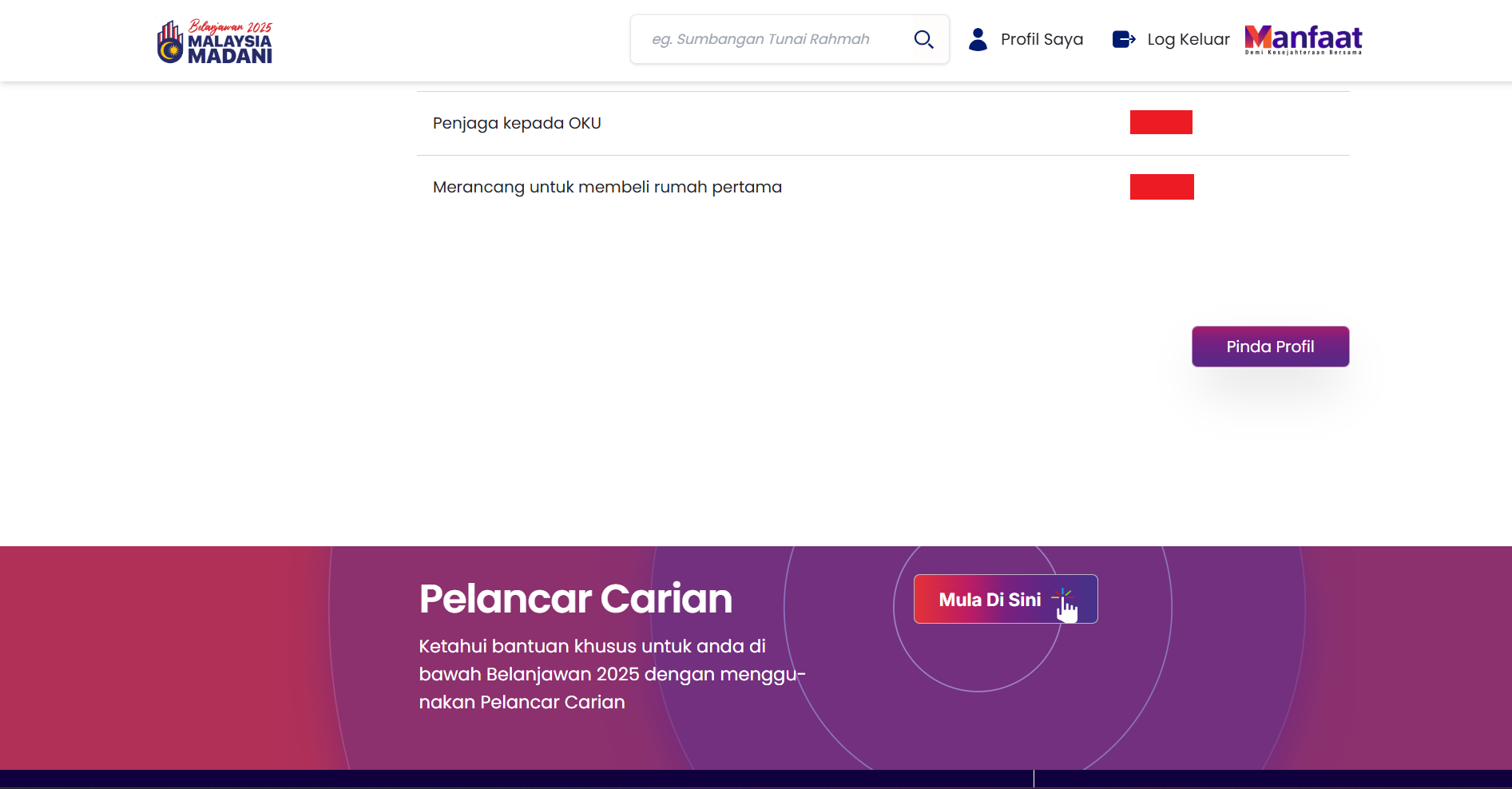 Sila jawab setiap soalan yang diberikan.
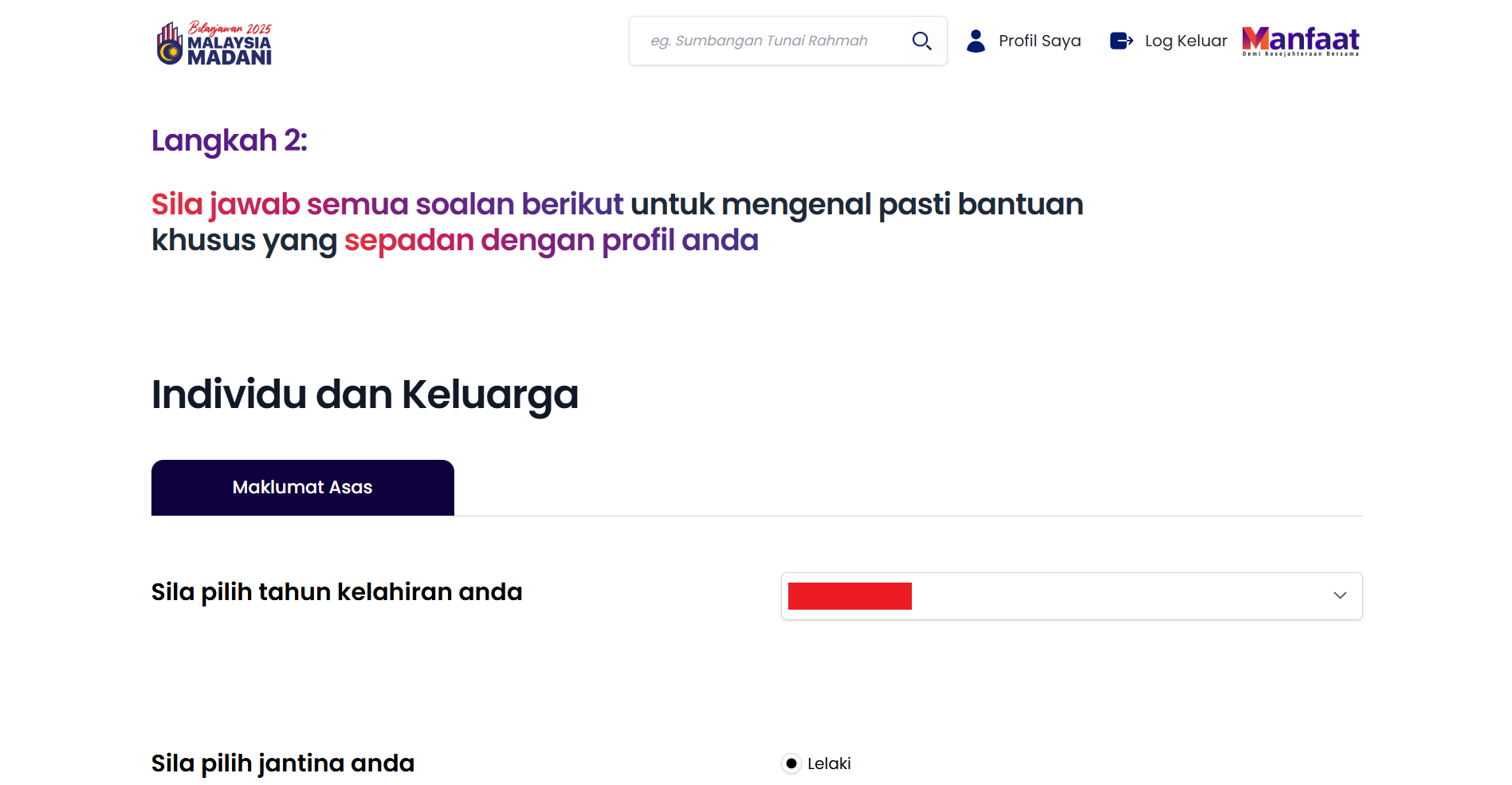 Klik butang “Hasil Carian”.
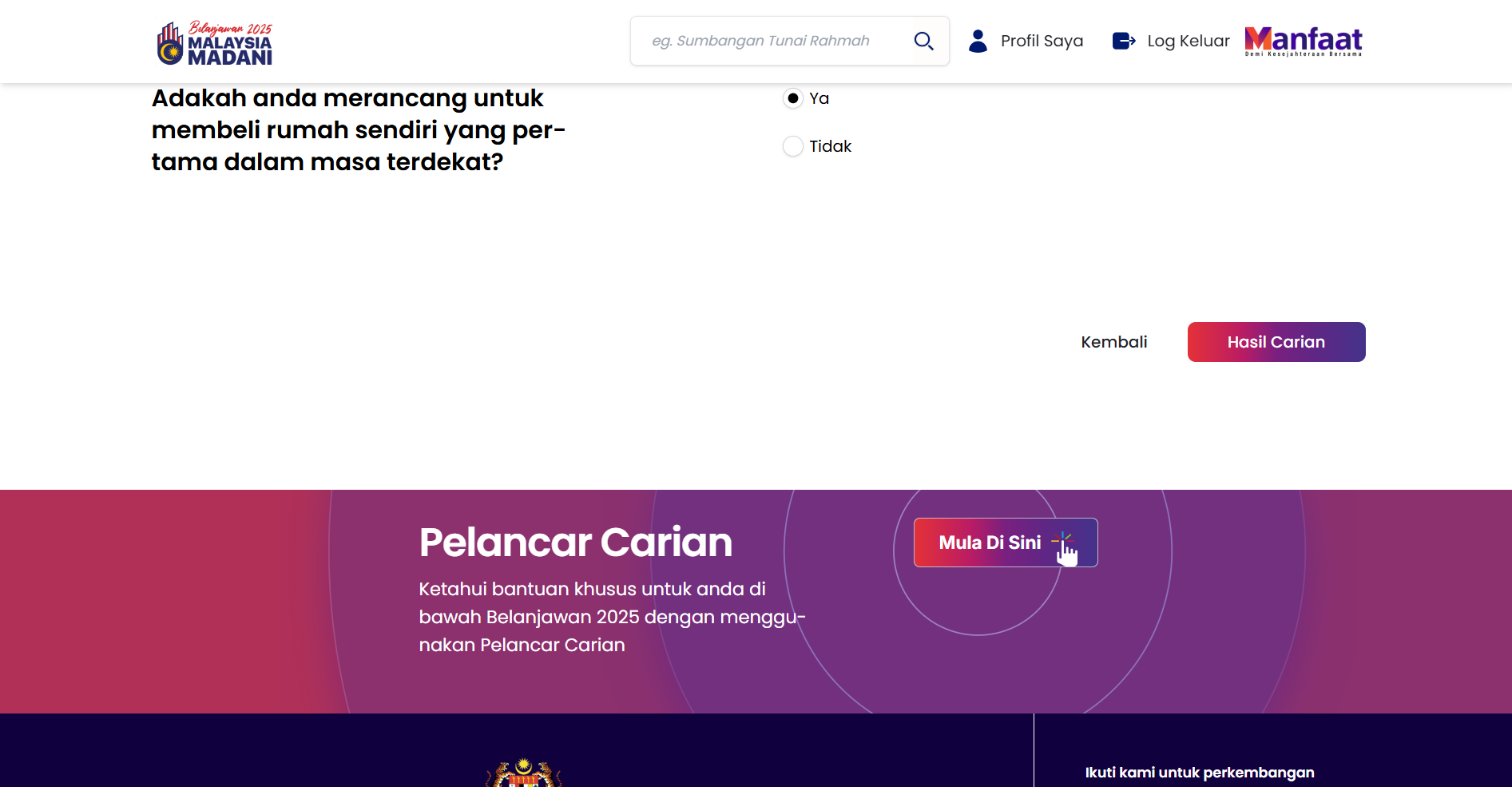 Klik butang “Ya, Teruskan” bagi menyimpan data dari jawapan yang dijawab.
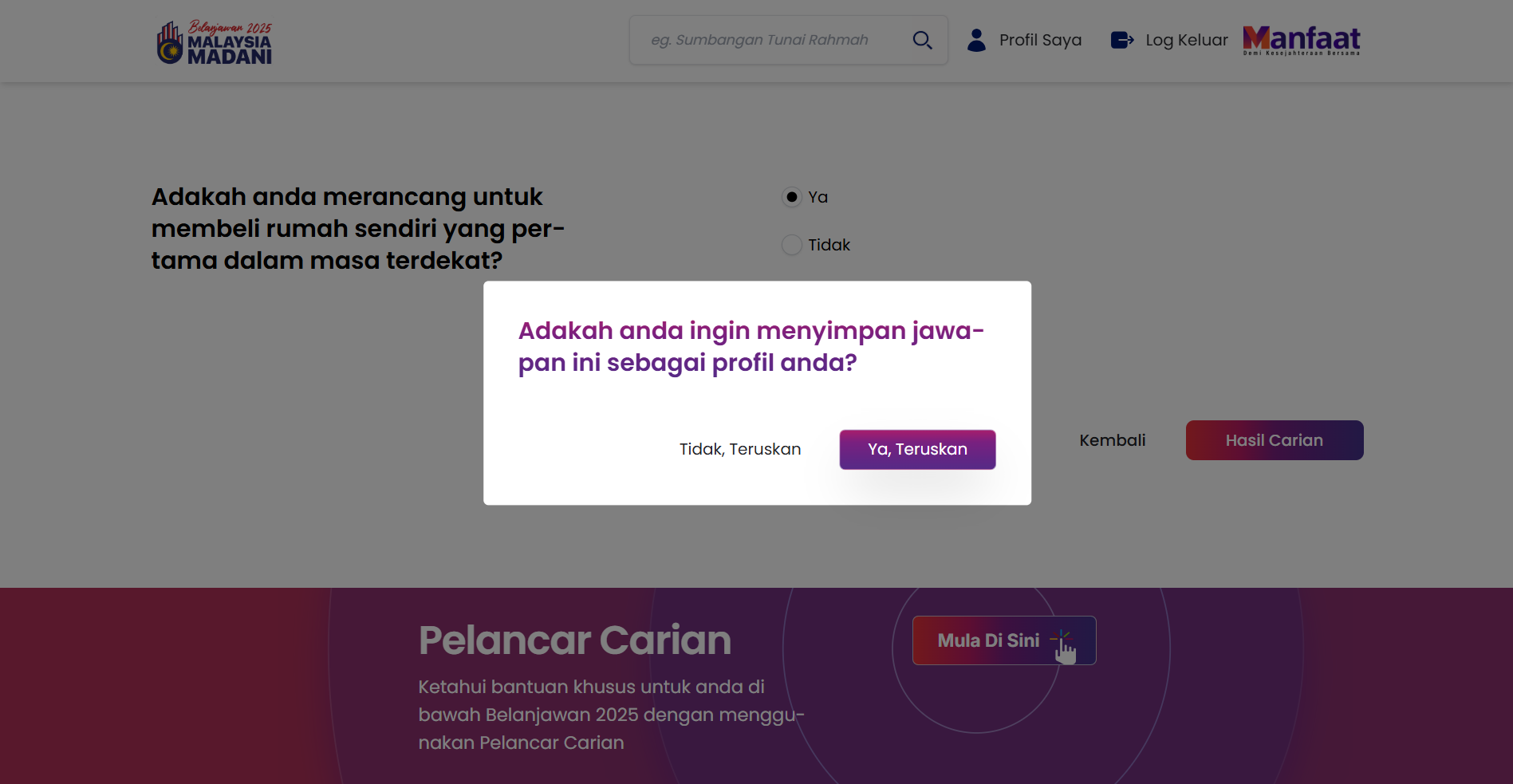 Jenis-jenis bantuan akan dicadang berdasarkan jawapan pemohon.
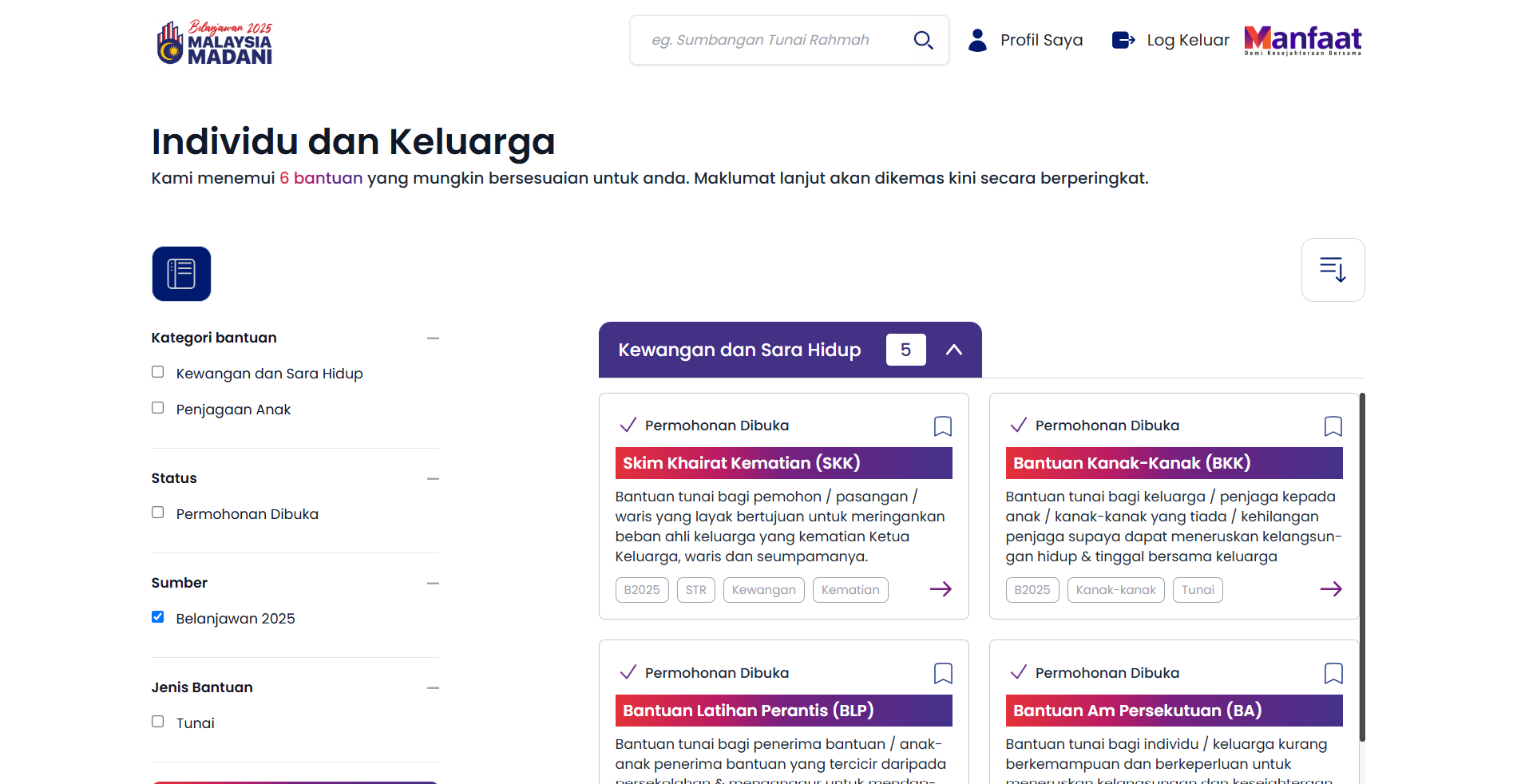 Sekiranya pemohon tidak ingin membuka akaun, sila klik butang “Teruskan” di paparan ini.
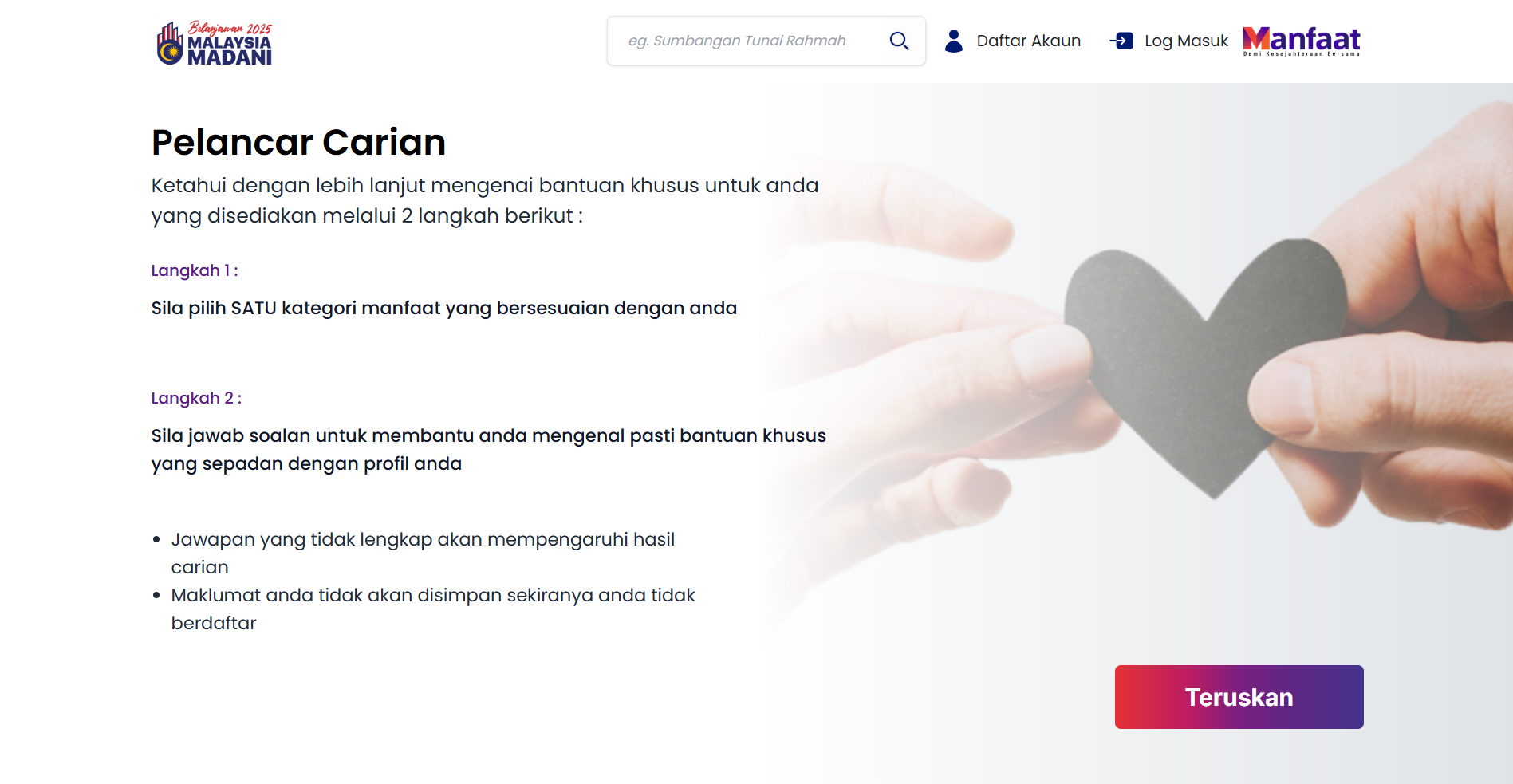 Pilih kategori manfaat yang bersesuaian.
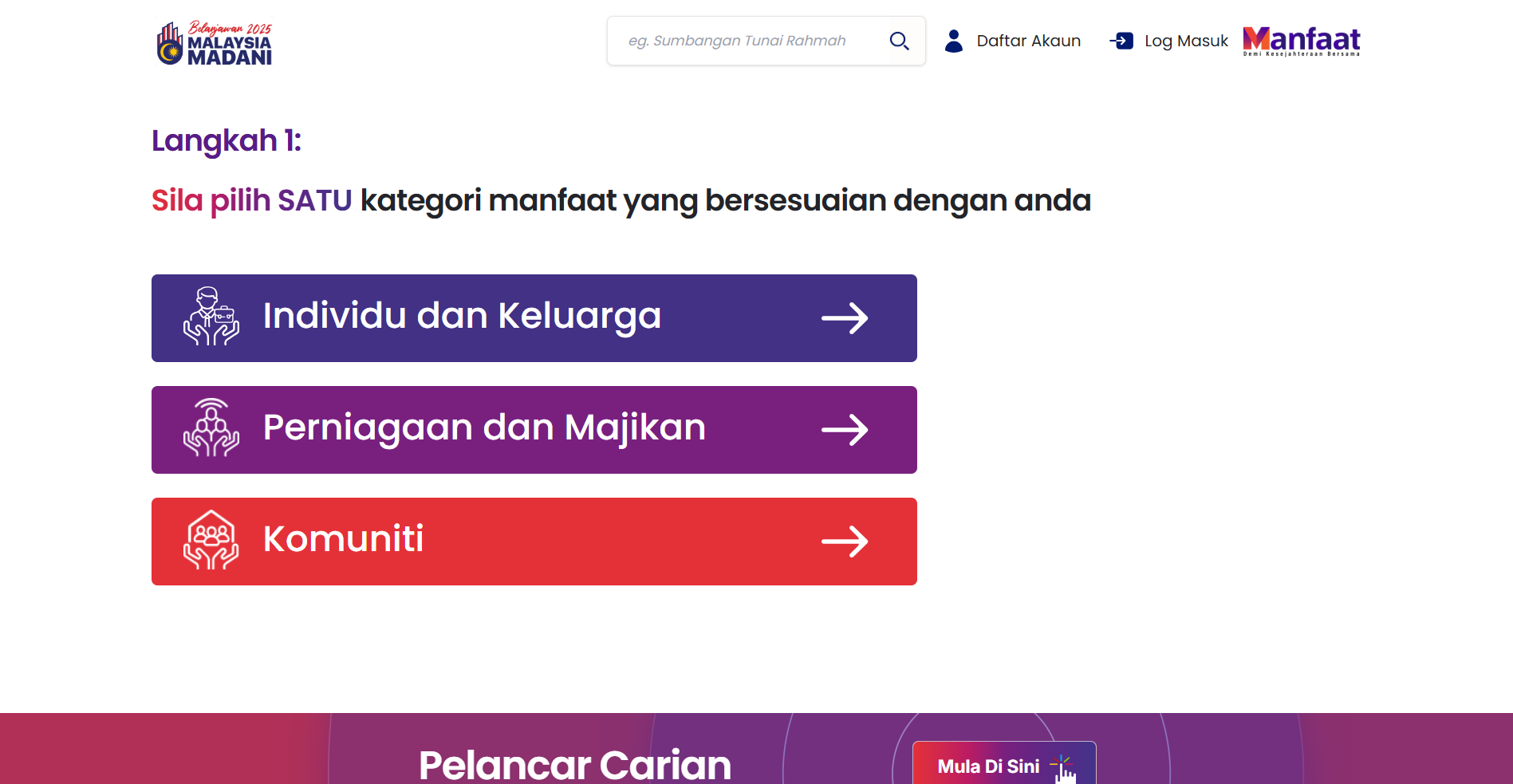 Individu dan Keluarga
	15.1)	Sila jawab setiap soalan yang diberikan.
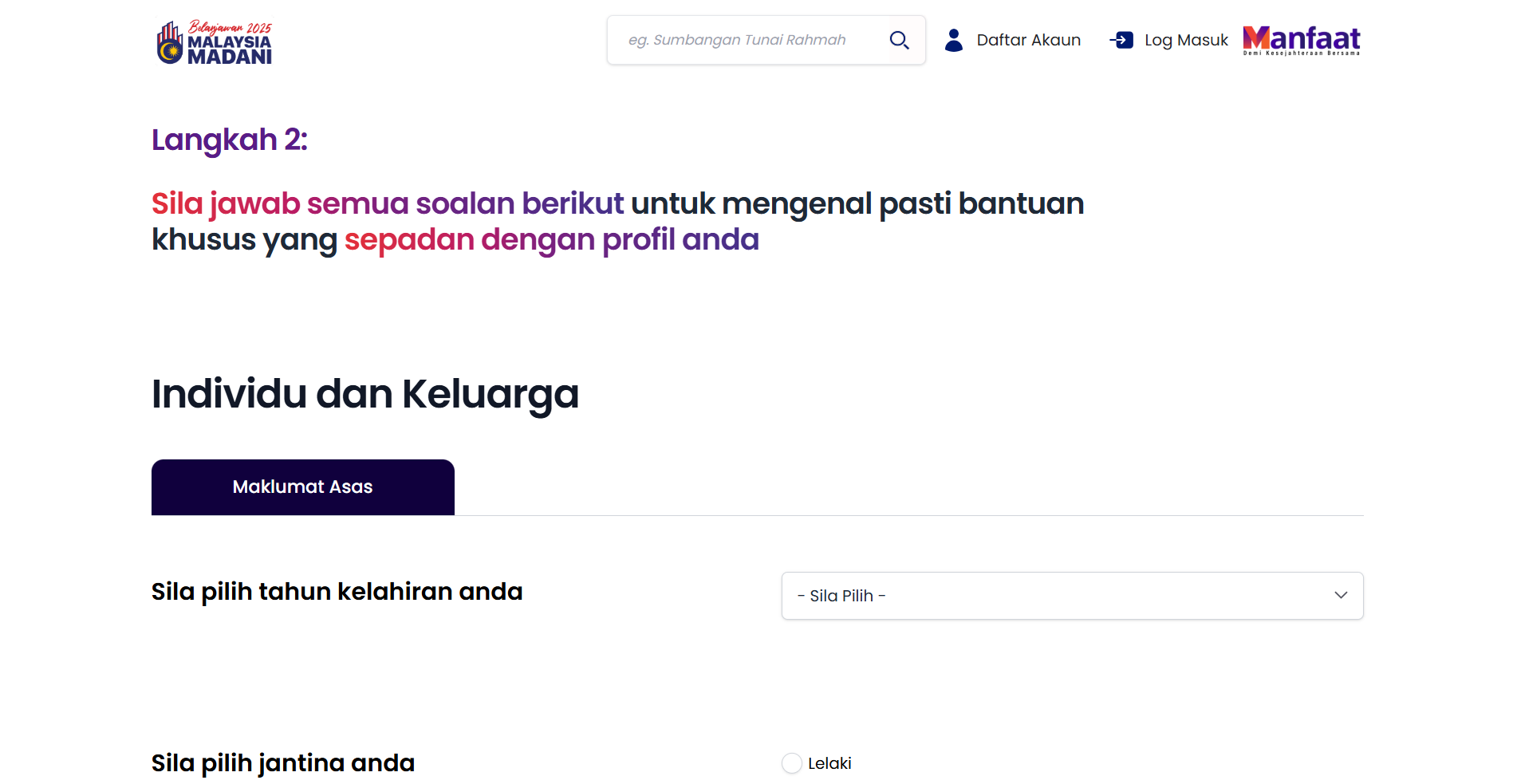 15.2 Klik butang “Hasil Carian”.
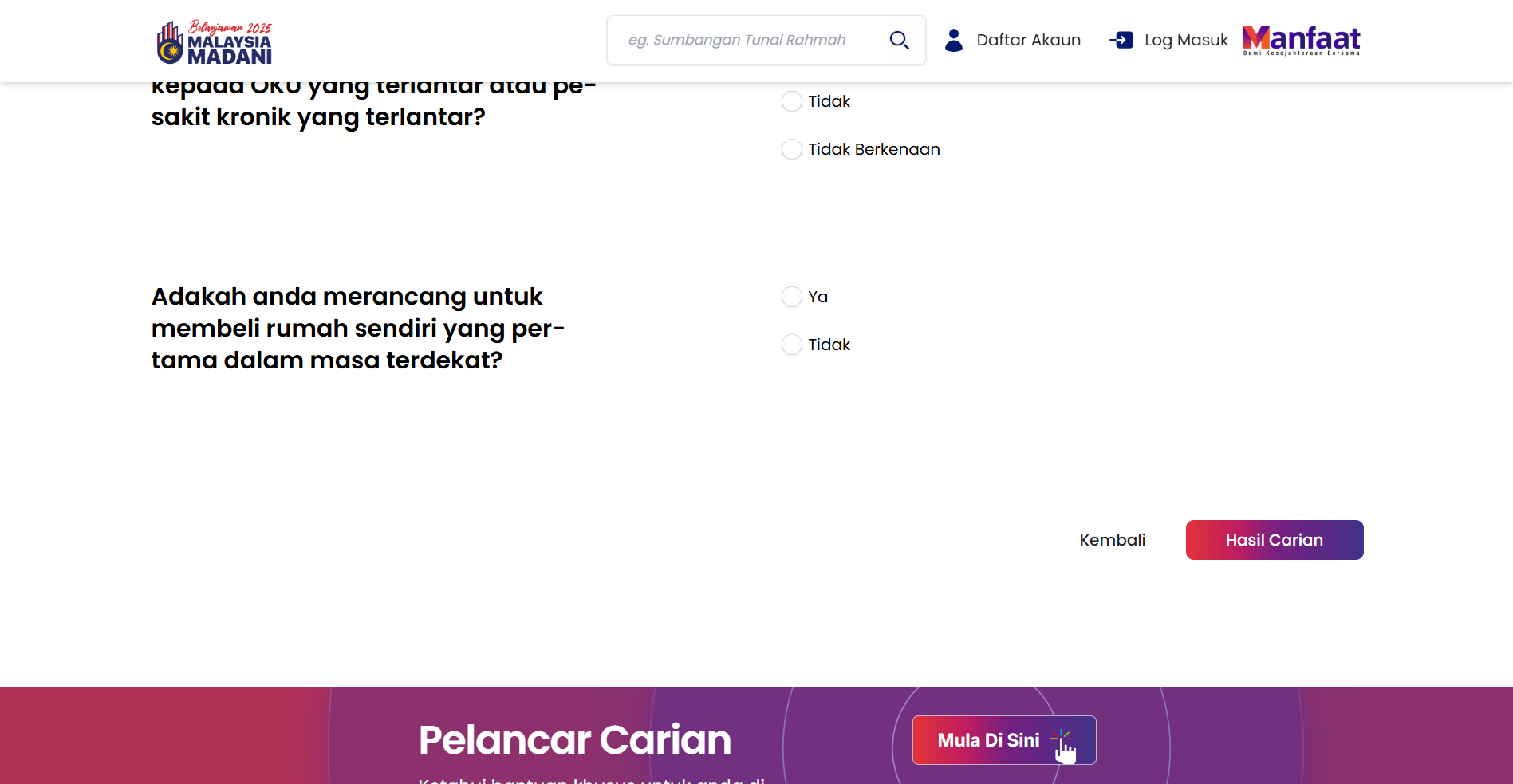 15.3 Klik butang “Tidak, Teruskan”.
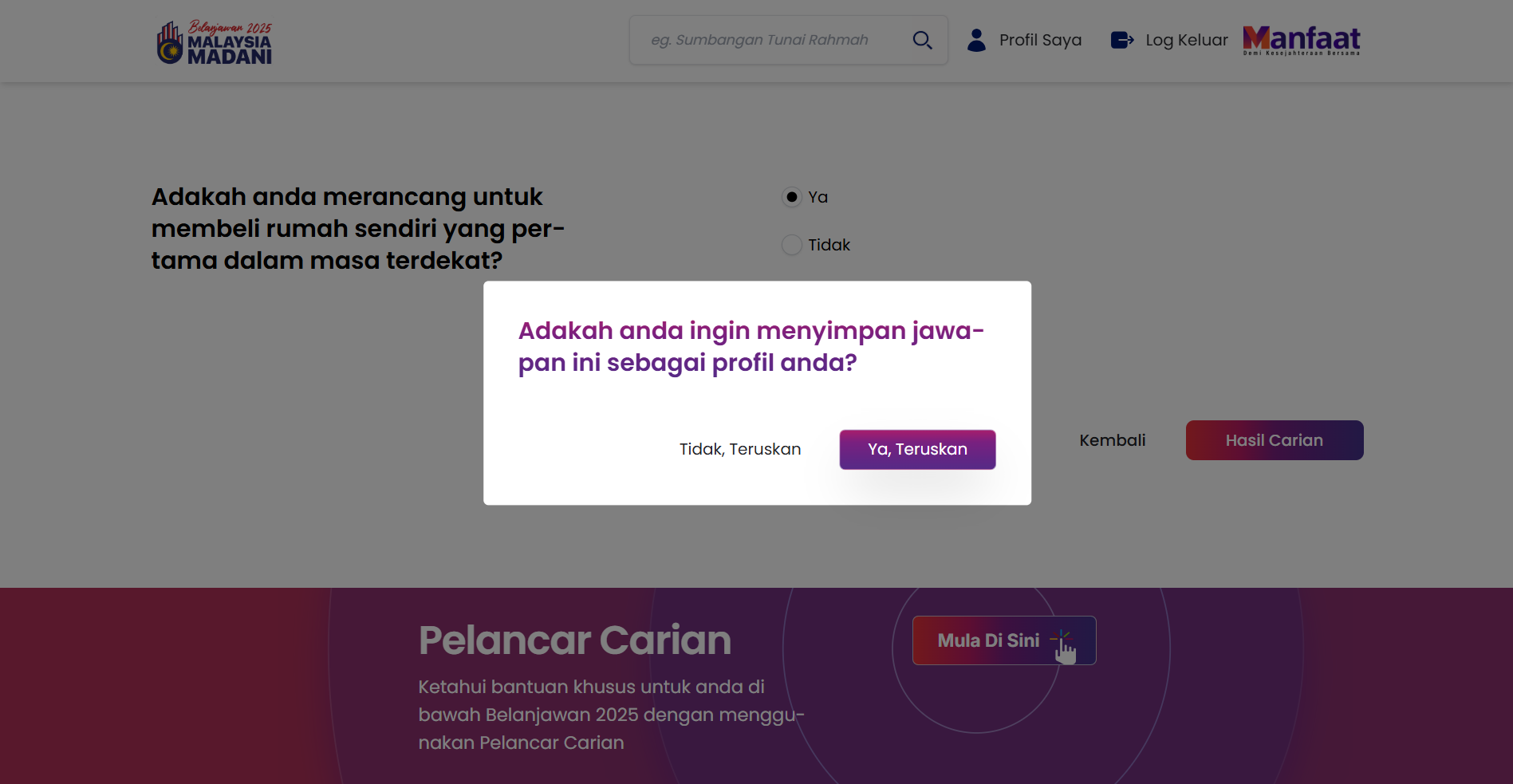 Perniagaan & Majikan
	16.1)	Sila jawab setiap soalan yang diberikan.
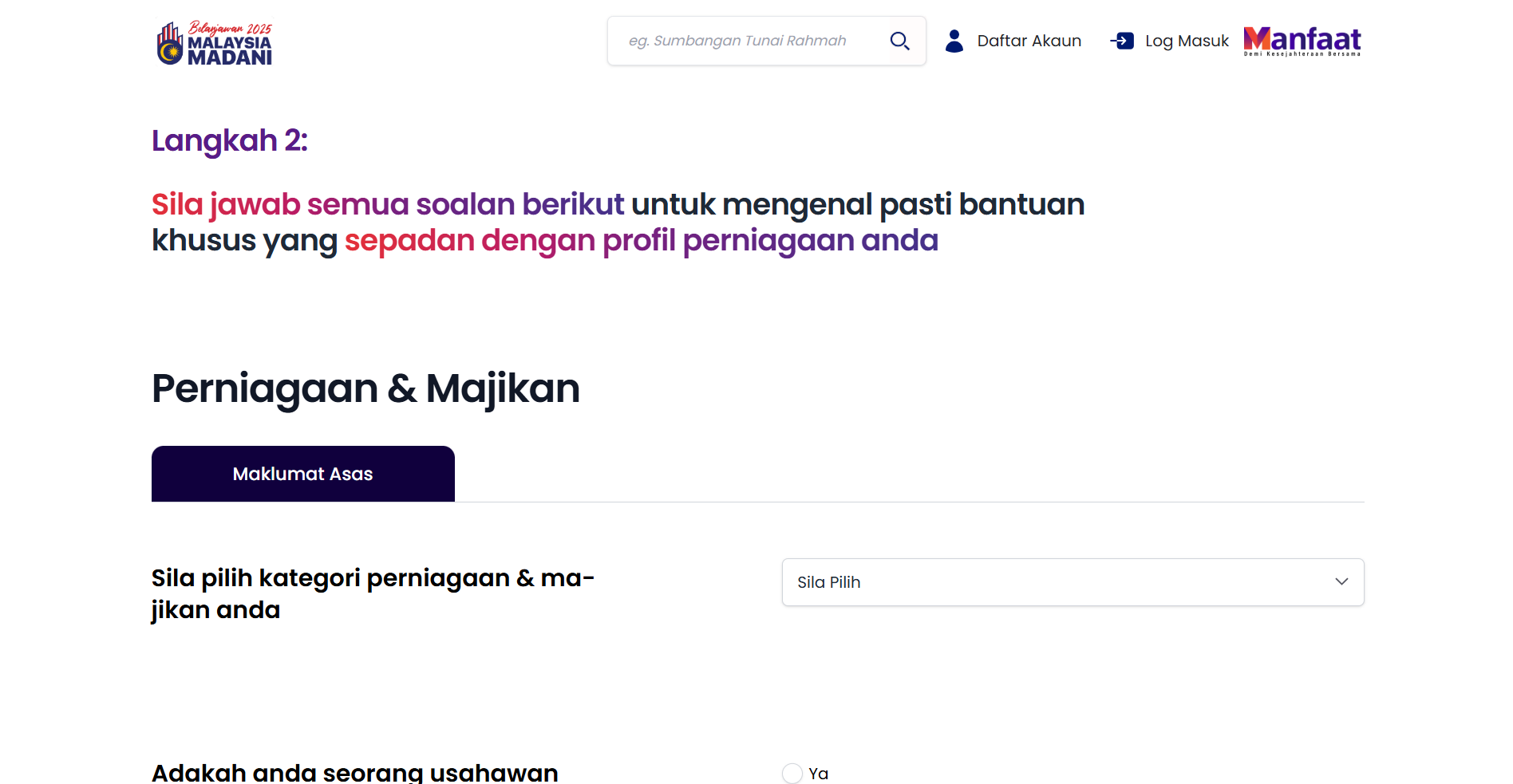 16.2) Klik butang “Hasil Carian”.
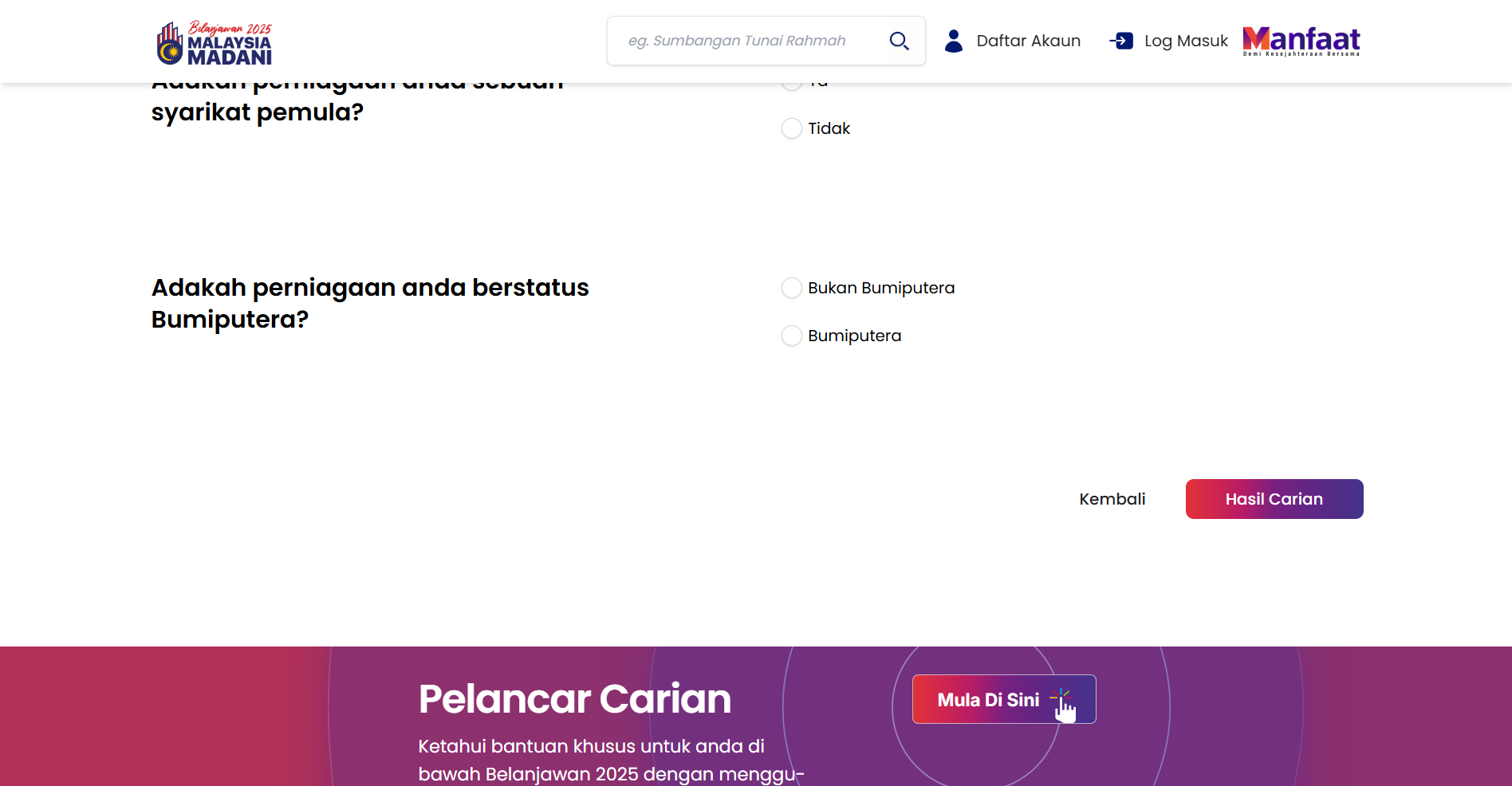 Tarikh permohonan dan tempoh program berbeza mengikut inisiatif. 
Maklumat terkini mengenai tarikh penting boleh didapati di portal.
Maklumat Lanjut dan Bantuan:
Portal rasmi MANFAAT MADANI. 
https://manfaat.mof.gov.my/
Tarikh Penting
Kesimpulan
Portal Manfaat MADANI memudahkan rakyat mengakses maklumat bantuan dan sokongan kerajaan. 

Layari laman web rasmi untuk info terkini.